Lesson 4.1
Opening Story
College students sued for being forced to pay a fee to pay for clubs they disagree with
Said it violated their freedom of expression (speech)
SCOTUS said as long as the college let them voice their problems with who should get funding, it was okay for the college to do it
Shows the complexity of civil liberties
Not cut and dry 
Conservatives want small gov
But are cool with gov allowing prayer in school or banning abortion
Liberals want big gov
But want to religious displays by the gov and to reign in the gov regarding criminal justice
Civil Liberties
Protections against government actions
“Civil liberties are rights and civil rights are laws”
Civil liberties are found in the Bill of Rights 
Lots of civil liberties questions go to SCOTUS
SCOTUS must decide who’s rights are more important
The Bill of Rights
Promised to the anti-federalists if they would ratify the Cons
Cons signed in 1787 (11 years after 1776)
BoR ratified in 1791
4 years without civil liberties (ouch)
Bill of Rights Then and Now
The abuses of the British to American (British) subjects made for many of the civil liberties protected in the BoR
Jailed newspaper editors
Arrested ppl w/o cause
Detained ppl w/o informing them of the crime 
Now, most ppl support the BoR in theory but not in practice 
Cool with everyone having civil liberties until they disagree with those ppl 
Can the KKK hold a rally in your neighborhood? Teach about atheism or homosexuality at school?
Freedom v. Security
Liberals will sacrifice some security for more freedom
Opposite for conservatives
Examples: 
Airport screenings
Speeding
Searching suspected criminals
The Bill of Rights and the States
First Amendment starts with “Congress shall make no law…”
BoR are all about restricting the power of the federal gov
Barron v. Baltimore – Baltimore dumped a bunch of sand in the harbor messing up Barron’s wharf 
Barron sued saying his 5th Amendment rights were violated (due process)
SCOTUS said that the BoR was only talking about the fed gov, not the states (this is probably bull crap, btw)
14th Amendment changed that and said neither the fed or state govs could violate ppl’s “equal protection of the laws”
Gitlow v. New York
Gitlow was arrested by the state of New York for publishing a socialist newspaper that encouraged ppl to overthrow the gov
He said that no one tried to overthrow the gov, so he was arrested just for his words and he had the right thanks to the 1st Amendment 
SCOTUS agreed with Gitlow and said “THE FIRST AMENDMENT APPLIES TO THE STATES TOO” (Take that, Barron v. Baltimore!)
Protected by the “due process” clause of the 14th
Incorporation
SCOTUS said that most of the BoR civil liberties that originally only applied to fed govs, now includes the state govs too. 
“Incorporated the freedoms into the states”
Big starting point was Gitlow
Most civil liberties in the BoR are now incorporated
Freedom of Religion
Establishment clause: “Congress shall make no law respecting an establishment of religion.”
US can’t make an official religion 
Free exercise clause: “or prohibiting the free exercise thereof”
US can’t stop you from practicing your religion
The Establishment Clause
Happened b/c England switched official religions a lot (prot and cath) 
“Separation of church and state” NOT IN THE CONSTITUTION
Said by Jefferson “wall of separation”
Kinda in the establishment clause
Religion and Education
Lemon v. Kurtzman – can gov give money to private catholic schools? Does that violate the establishment clause?
 Does it pass the “Lemon Test”?
Is the money spent on secular stuff? (textbooks, testing) (stuff gov knows is secular)
Does the money cause an “unnecessary entanglement between gov and religion”?	
Big deal: is the gov paying to help a religion?
Religious Activities in Public Schools
Schools can be used for religious activities if…
Still contention about providing funds to schools that teach “alternatives” to the theory of evolution
School Prayer
ENGLE V. VITALE (big deal) 
Principal read this over the PA each morning:
"Almighty God, we acknowledge our dependence upon Thee, and we beg Thy blessings upon us, our parents, our teachers and our country. Amen.”
Said it was “non-denominational”
Is this a violation of the establishment clause?
SCOTUS says yes.
More on School Prayer
You can pray in school, but if the teacher leads it, they are promoting one religion. 
Class or school-wide prayer is unconstitutional. Why?
Many schools ignore the prayer rule
Ppl won’t fight it 
Some conservatives push for an amendment permitting prayer in school
Majority of Americans support school prayer 
If the prayer is in their religion
Evolution
Scopes Monkey Trial 
Not a SCOTUS case
1920s Tennessee
Scopes found guilty of violated a no-evolution law,  then overturned
SCOTUS said in 1968 that schools can’t ban teaching evolution 
States and schools continue to try to get around this
Public Displays
2005 SCOTUS said two KY court houses couldn’t display the Ten Commandments w/o other religions being displayed 
Christmas trees and Santa are cool
Not the nativity 
Why?
“The Court’s basic position is that the Constitution does not require complete separation of church and state; it mandates accommodation of all religions and forbids hostility toward any. At the same time, the Constitution forbids government endorsement of religious beliefs”
4.1 Quiz A
In which state was the display of the Ten Commandments banned at a courthouses?
What was Engle v. Vitale about? (two words)
Which amendment has the “due process” clause? It says that all citizens must be treated equally by the states and the fed gov.
4.1 Quiz B
The incorporation doctrine is about incorporating the Bill of Rights into the ___________. 
Which clause in the First Amendment says the government can’t make an official religion?
Which SCOTUS case said private or religious schools can get public funding if it is used for secular stuff?
Lesson 4.2
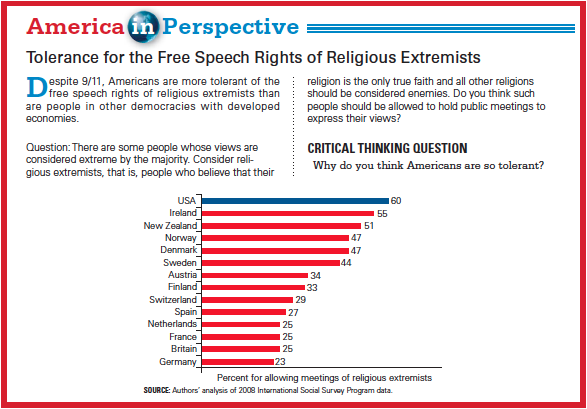 Free Exercise Problems
Free exercise clause says: Congress can’t “… prohibiting the free exercise thereof”
Some religions say to take drugs 
Ali said Islam barred him from Vietnam
Amish refuse public schools for kids
Jehovah’s Witnesses refuse blood transfusions
General Free Exercise Rule
Interpretation of the free exercise clause: You have the right to believe what you want, but not necessarily to practice how you want
Human sacrifice is not cool – SCOTUS
Employment Division v. Smith
Native Americas were fired for failing a drug test for peyote (an illegal drug used in religious ceremonies)
Employment Division of Oregon denied them unemployment benefits 
Can’t get unemployment if you are fired, only laid off 
SCOTUS agreed with Oregon
What about animal sacrifice?
Who would support the practitioners?
Who would be against them?
4.2 Quiz A
Why were the employees fired in Oregon v. Smith?
Why did Muhammad Ali refuse to go to Vietnam?
Name one thing that Jehovah’s Witnesses may object to.
4.2 Quiz B
Which country has the highest tolerance for religious extremists?
What part of the First Amendment concerns protecting the beliefs and practices of peoples’ religions?
How did Muhammad Ali’s faith get him in trouble with the federal government?
Lesson 4.2
Edwards Rules!
“A democracy depends on the free expression of ideas. Thoughts that are muffled, speech that is forbidden, and meetings that cannot be held are the enemies of the democratic process. Totalitarian governments know this, which is why they go to enormous trouble to limit expression.”
Freedom of Expression
Expression – express yourself
Say and publish your beliefs
Freedom of expression is not absolute
You can’t shout fire in a crowded theater 
Hate speech – speech used to injure a person
Prior Restraint
Prior restraint – when a gov stops something from being published
AKA censorship 
They must let it be published and then punish if needed 
Near v. Minnesota – newspaper was shut down because it was going to call officials “Jewish gangsters”
It was going to be libel, which is illegal
But prior restraint is punishment before a crime is committed 
Nixon tried to keep the NYT from publishing stolen records
SCOTUS said, nice try, Richie! That’s prior restraint and prior restraint “aint” cool.
Prior Restraint in Schools
Schools can use prior restraint
Pretty much any right that the federal government can’t violate, schools can
Search and seizure, speech, press, putting soldiers in your locker
Free Speech and Public Order
Schenck v. US – Schenck was passing out flyers telling ppl to dodge the draft for WWI
Put in jail
SCOTUS said it was cool because he cause a “clear and present danger” to the US
McCarthyism/Red Scare – communists jailed for creating a clear and present danger
More like fire in an empty theater…amirite?
Since then, you can say “overthrow the gov” unless you tell your plan
Obscenity
Roth v. US – Roth appealed after being jailed for mailing pornography 
SCOTUS upheld his jailing saying “Obscenity is not communication and is without social value.”
Miller v. California – Miller accidentally mailed some pornography to a guy and his mother. They were angry.
Led to the “Obscenity Test” 
Is it vulgar?
Is it offensive?
Is it not art?
Obscenity
What is obscene is decided by the community
It can be different in different places 
Sex is definitely obscene, but violence never is.
4.3 Quiz A
Which SCOTUS case led to a test of what is obscene and what is not?
What was Schenck trying to get people not to do?
 Prior restraint is punishing someone for publishing something ______________.
4.3 Quiz B
What kind of speech is considered not to be protected? It is usually about sexual or vulgar subjects. 
You shouldn’t shout fire in a crowded __________. 
Which SCOTUS case was about prior restraint?
4.4
122-126
Libel and Slander
Defamation – to defame
Something that damages a person’s reputation 
Libel is written (library)
Slander is spoken (slur) 
New York Times v. Sullivan – NYT printed that MLK was arrested falsely by Sullivan (Montgomery, AL City Commissioner) 
Sullivan sued for libel
SCOTUS said public figures must prove that what is written is false and intended to defame
Almost impossible to prove
More Libel and Slander
Private individuals must just prove that the speaker/writer was negligent 
Much easier to bust for slander/libel against private individuals 
Hustler v. Falwell – smh
Larry Flint (porno guy) v. Jerry Falwell (TV evangelist) 
Falwell sued for libel and lost b/c he is a public figure
Symbolic Speech
Tinker v. Des Moines – students wore black armbands to protest Vietnam. They were suspended. 
SCOTUS overturned the suspension
SYMBOLIC SPEECH (actions that aren’t writing or speaking) IS PROTECTED
Remember Texas v. Johnson
Free Press and Fair Trials
Press wins every time 
Public trials keep everything transparent 
Only can sequester (lock in) the jury
Commercial Speech
Commercial speech – advertising 
Federal government regulates it more because of the “Commerce Clause”	
Says federal government has control over anything that has to do with commerce
Regulated by the FTC (Federal Trade Commission) 
Decides what kinds of ads are approved for TV and radio
Can regulate TV and radio because anyone can see it. You don’t have to pay for it. 
GENERAL RULE – YOU CAN ADVERTISE IT IF IT IS NOT MISLEADING OR ILLEGAL
Regulation of the Public Airwaves
Regulated by the FCC (Federal Communications Commission)
Has power due to the commerce clause
Only has power over broadcasting – information that anyone can see
Not narrowcasting – info that you have to pay for or go to great lengths to see 
Broadcasting is only network TV (over the air) and radio
Narrowcasting includes Internet, cable TV, satellite
Miami Herald v. Tornillo – Supreme Court said a newspaper didn’t have to give free space for candidates to respond to criticisms 
George Carlin – comedian that talked about the Seven Filthy Words you can’t say on TV
A radio show tried to say them and the FCC fined them
Supreme Court said that broadcasting obscene materials took rights away from those who were offended or kids
Remember, FCC can only regulate things that are free and for everyone, not things you pay for like HBO, satellite or websites
Campaigning and Free Speech
Buckley v. Valeo (1970s) said that spending money to influence elections was protected free speech
McCain-Feingold (2002) banned soft money (money given to a party, but ends up going to candidates anyway) but that sort of took the rights of “speech through money” away from some businesses 
Citizens United v. FEC (2010) said that money is speech and citizens (and corporations) can donate what they want
4.4 Quiz A
What did Miami Herald v. Tornillo say newspapers didn’t have to do?
Which federal regulatory agency regulates the airwaves of television and radio?
Why did Mary Beth Tinker get arrested?
4.4 Quiz B
What couldn’t George Carlin say on the radio?
Which federal regulatory agency regulates commercials?
What type of speech is not written or spoken? It was protected in Texas v. Johnson.
4.5
126-130
Freedom of Assembly
2 main freedoms here
Freedom to meet together and protest
Freedom to form groups like interest groups and parties
Assemble means to gather
Can’t assemble if
You disrupt traffic, public order
Because your rights end where mine begin
Fred Phelps and the Westboro Baptist Church
Protested at soldiers’ funerals 
Saying their deaths were caused because the US is okay with gay people
Right to protest upheld, although most people hate them
To Protest
You have to reserve the spot and time
You might have to pay a security deposit saying you won’t break anything
You have to respect the rights of others 
Remember – when protesting becomes harassment, you lose your right to protest
Harassment – feeling of intense annoyance
Can’t protest at peoples’ houses
Nazis have rights too.
City in Illinois charged Nazi group $3000 for a security deposit
Nazis sued, ACLU backed them up
Supreme Court said the fee was too much and made to take their First Amendment rights away
ACLU lost half their Illinois membership
NAACP v. Alabama
Alabama state government tried to make NAACP turn over their membership list
NAACP refused and won in the Supreme Court
The Second Amendment:
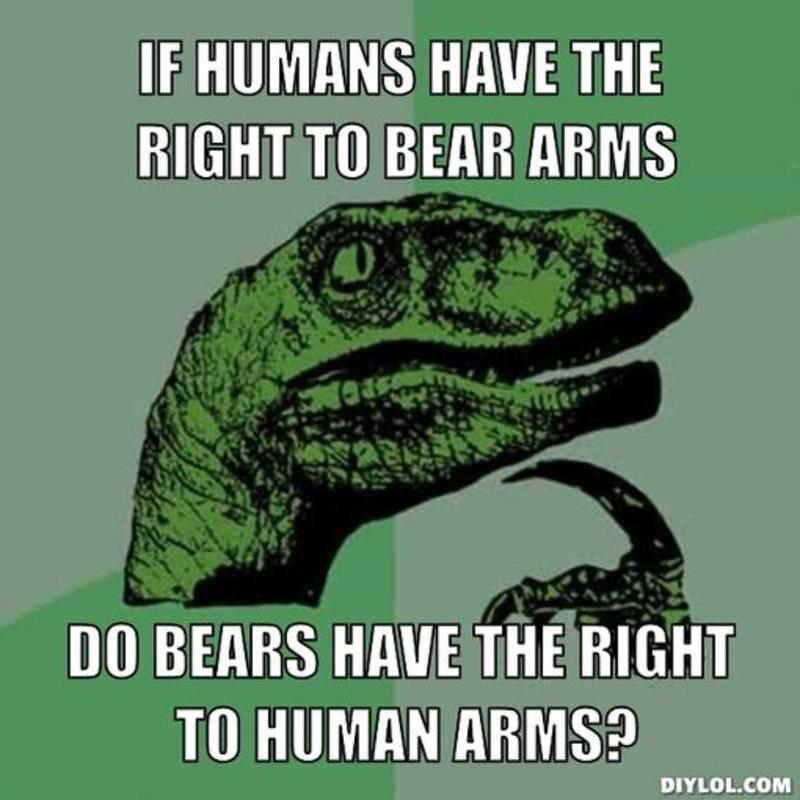 NRA
National Rifle Association
Biggest interest group concerning gun rights
Fight almost all gun control efforts 
Views these efforts as a way for the government to take away guns that will leave the people helpless if the government becomes tyranical
Gun Control Lobby
Believe that the Second Amendment only pertains the rights of citizens to raise armies for protection
Say there is no need for guns today
At the very least, they want assault rifles banned and a national gun registry
DC v. Heller
DC banned residents from owning handguns
Except military and cops and ex-cops 
Said 2nd Amendment only allowed guns if you were in a militia 
Supreme Court said “Aww Heller no!”
Said DC overstepped its power 
Said ppl could own guns for personal protection
Said ppl didn’t have to have guns disassembled because that defeated the purpose of self protection.
Gun laws that do exist
Some state and local governments have…
Banned concealed weapons (weapons hidden in clothing) 
Gun ownership by felons or crazy people
(probably a good idea)
Banned guns in government and school buildings 
Banned “dangerous and unusual” weapons
AKA weapons that are awesome and fun
4.5 Quiz A
Which amendment concerns gun laws?
Which group was asked by Alabama (shocker) to give up its membership list?
What happened to ACLU membership in Illinois after they defended Collins in Collins v. Smith?
4.5 Quiz B
Which SCOTUS case concerned a city banning handguns?
Why did the Nazis want to march in Skokie, IL?
Which state tried to force the NAACP to give them their membership list?
Defendants’ Rights
4-8 – Justice is great!
Created to protect the accused from a corrupt government 
Came out of colonial rule of the British
4th (Search and Seizuure)
To search or seize (take) cops need probable cause
Reasonable grounds to believe that someone is guilty of a crime
Sometimes need a warrant
Letter written by a judge allowing them to search and/or seize 
Sometimes don’t need a warrant
If someone is in danger, the cop, the suspect, a victim
Times Search and Seizure is cool
Aerial searches for pot fields
Roadside drunk driver checkpoints
Drug sniffing dogs
Stop and frisk – big deal
Overturned in NYC last year
Times Search and Seizure is not cool
If there is no danger to the cop’s safety
If they aren’t a suspect of a different crime
Highway checkpoints for “any crimes”
GPS on suspects’ cars
Exclusionary Rule
Evidence found illegally is EXCLUDED from evidence in a trial 
Starts with Weeks v. US
Weeks was committing lottery ticket fraud
An illegal search turned up evidence against him
SC said they couldn’t use the evidence 
Incorporated to the states with Mapp v. Ohio
Cops searched a woman’s house for a fugitive with a fake search warrant
Found some “obscene material”
Charged her with having obscene material 
SC said evidence had to be EXCLUDED
Exclusionary Rule
Critics say it lets criminals go based on a technicality 
Proponents say everyone is innocent until proven guilty
Good-faith exception
If a cop finds evidence illegally but didn’t know he was searching illegally, it stands
The War on Terror and Civil Liberties
After 9/11, Congress passed The Patriot Act
It increased the power of the federal government to find suspected terrorists
Wiretapping, library checkout logs, email monitoring
Could do it to anyone as long as they might be involved in terrorism
This is a good example of the loss of individual rights in a time of war. 
Schenck anyone?
The NSA (National Security Agency)
Job is to keep America safe
Was caught wiretapping and monitoring emails of people inside the US
Probably gets a copy of everything we do on the Internet by taking info from ISPs daily
Edward Snowden leaked a bunch of proof of their general underhandedness
Self-incrimination
5th Amendment says no one “shall be compelled to be a witness against himself”
Burden of proof rests on the prosecutors and the police
You don’t have a burden of innocence
This means if they can’t prove you are guilty, you are free
Miranda v. Arizona
Miranda picked up for rape and kidnapping
Police basically forced him to confess
He said he didn’t know he had the right against self-incrimination (the right to remain silent)
He walked and now everyone gets their Miranda Rights read to them when they are arrested
Miranda Rights
You have the right to remain silent. Anything you do or say may be used against you in a court of law. You have the right to an attorney. If you cannot one, you will be appointed one at the expense of the court.
Entrapment
When officials encourage someone to commit a crime
Only counts when the person wouldn’t have committed the crime without the encouagement 
Farmer who accidentally got child pornography and then was annoyed until he ordered it for himself
Right to Counsel (Attorney)
Gideon v. Wainwright - Before Miranda, Gideon was sentenced to the death penalty for murder but couldn’t afford a lawyer
SCOTUS overturned the conviction. Said Constitution gives you the right to a lawyer even if you can’t afford one
First it is only for capital (death penalty) cases
Later it becomes for any trial that can send you to prison
Trials (6th Amendment)
Right to trial in two stages
Right to be told what they are charged with 
Right to a speedy and public trial
War on Terrorism
After 9/11 1200 people were detained to be possible terrorists
Most of them were American citizens and either Arabic or Muslim or both 
Many are held at Guantanamo Bay in Cuba because its not American soil
Many held without charges, (no habeas corpus) maybe “tortured” to get confessions and violations of the Geneva Conventions
A document signed by all countries saying they wouldn’t torture anyone 
Supreme Court charged US with violations of basic rights and many were released (not all)
4.6 Quiz A
Which SCOTUS case guaranteed the right to a lawyer?
The Patriot Act came about very soon after what major event in American history?
Name one of the two SCOTUS cases regarding the exclusionary rule?
4.6 Quiz B
Which SCOTUS case said that those accused of a crime must have their rights read to them?
What term refers to when law enforcement coerces or entices a person to commit a crime?
How did Mapp have her conviction for having obscene materials overturned?
Cruel and Unusual Punishment (8th Amendment)
Examples
California’s overcrowded prisons
Juveniles  with death penalties 
Most 8th Amendment arguments are based on capital punishment (death penalty)
Gregg v. Georgia – upheld the constitutionality of the death penalty
Here are some facts…
More minorities who killed whites get the death penalty than whites who killed minorities 
Supreme Court said that even though this is true, it doesn’t make the death penalty a violation of the 14th.
Why would it be a violation of the 14th?
Pros and Cons of the Death Penalty
Proponents say it keeps people from committing big crimes
Opponents say that innocent people get killed sometimes (later overturned by DNA testing)
Governor of Illinois found that 13 people on his death row were innocent
More death penalty stuff
Can’t sentence people with mental illness to the death penalty 
Must have been a murderer, not a rapist or drug charges
Must be sentenced by a jury, not a judge
Right to Privacy
New technology has made us lose a lot of privacy 
Right to privacy most talked about with abortion and birth control cases 
Griswold v. Connecticut – said privacy between doctor and patient makes birth control protected
Big deal b/c it shows that the 4th protects privacy from the gov 
Roe v. Wade – said privacy makes abortion protected
Roe v. Wade rulings
No state can forbid abortions in the first trimester
Woman’s right wins in first trimester, but state’s right wins later
Only can forbid it in second trimester if it can save the mother’s health
Can forbid it in the third trimester for any reason
Abortion is popular
22% of all pregnancies end in abortion
3 in 10 women will have an abortion by age 45
Abortion Controversy
Proponents say it is the woman’s right and the fetus is not a person
Opponents say it is a person and it is murder
Opponents have bombed abortion clinics and protested at doctors’ houses (SC banned this later)
Politicians tend to stay away from abortion in general elections but not primaries. Why?
Wrapping up Civil Liberties
Civil liberties increase democracy
Are essential for democracy
Limit the scope of government
Whenever the government goes against an individual to take away their civil liberties, the individual usually wins
4.7 Quiz A
Which SCOTUS case regarded the right to privacy regarding birth control (not abortion)?
Which SCOTUS case upheld the constitutionality of the death penalty?
Think about this: The Constitution doesn’t guarantee your privacy, but some amendments imply that you have a right to privacy. Name one of them.
4.7 Quiz B
Which SCOTUS case regarded the right to privacy regarding abortion?
After finding 13 death row inmates were found, what did the governor of Illinois do?
Think about this: The Constitution doesn’t guarantee your privacy, but some amendments imply that you have a right to privacy. Name one of them.